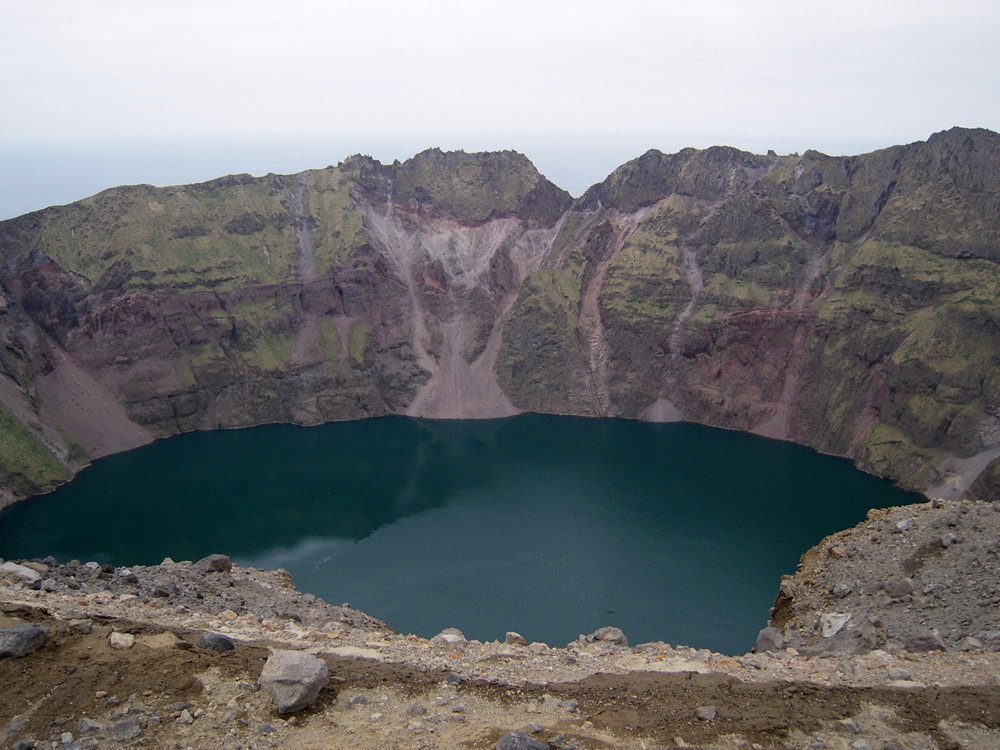 Origins of Post-Eruption Insect Populations on the Volcanic Aleutian Island of Kasatochi
Sayde RidlingUniversity of Alaska Museum /Alaska EPSCoR
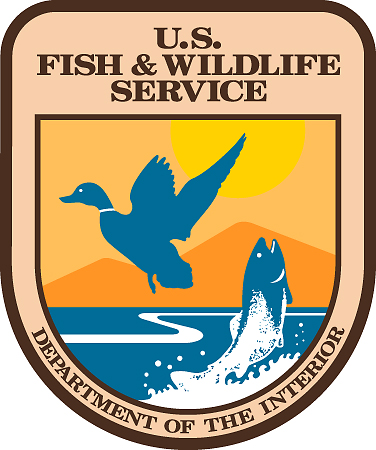 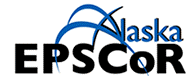 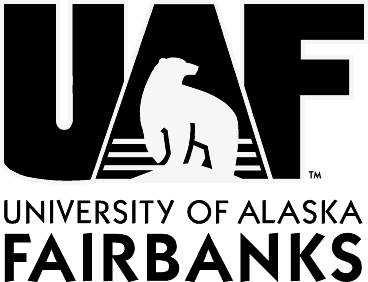 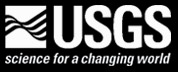 Project Goals

Kasatochi Island

Methods

Results	

Future work
The goal of this project is to try to determine the origins of post eruption Kasatochi Island insect populations by analyzing their relationship to pre-eruption, post-eruption, and nearby island insect populations.
Project Goals

Kasatochi Island

Methods

Results	

Future work
Kasatochi Island
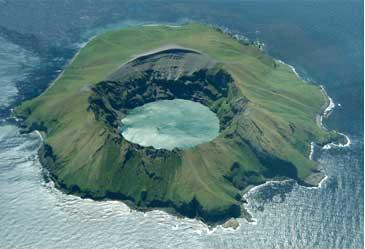 Stratovolcano
 314 m high (1030 ft)
 ~2.5 km in diameter (~1.5mi)
 Water-filled caldera (800m d)
N
Extensive information about bird and marine mammal populations
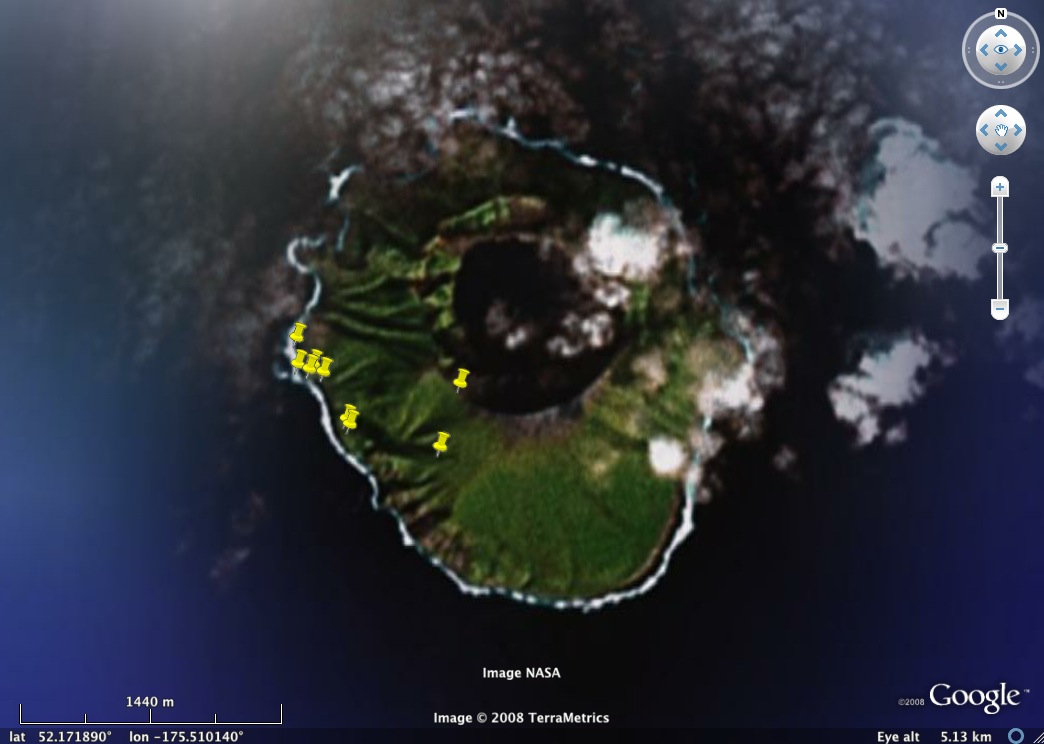 11 June 2008
10.66h
9 sites
0-290m el.
396 specimens
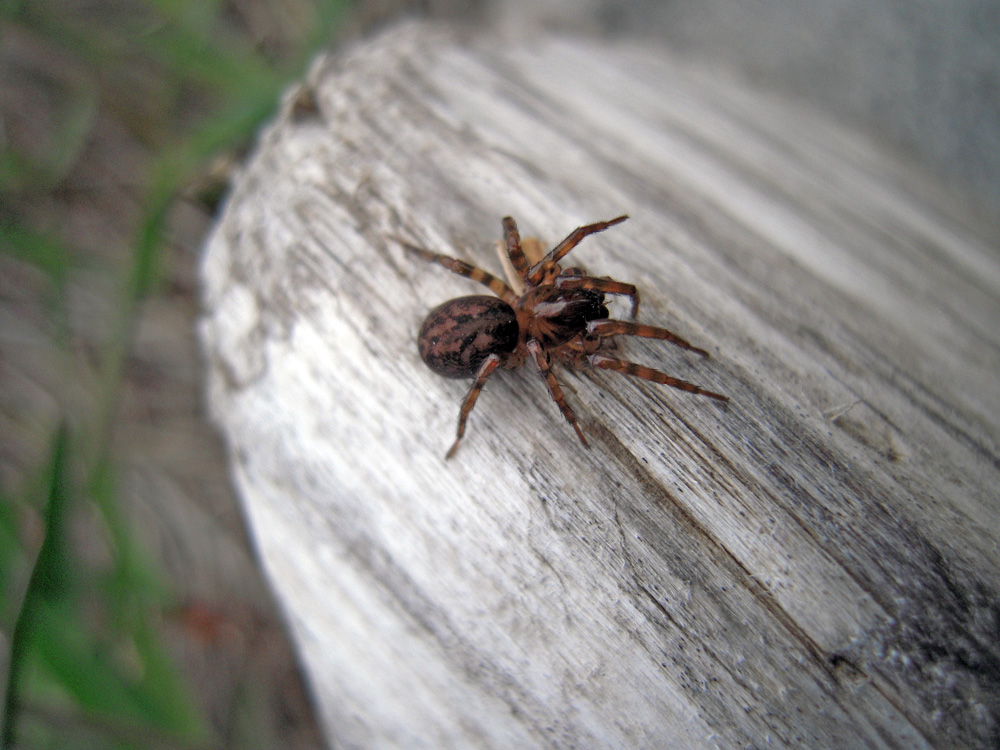 396 specimens, estimated 58 species
2 species new to science
2 species new to Alaskan fauna
total fauna probably >100 species
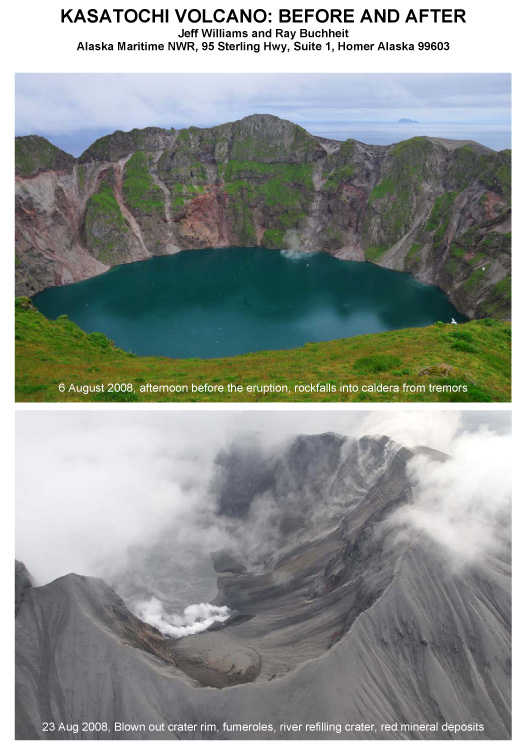 Eruption on 7 August 2008
Unanticipated and violent
M5.8 Earthquake (~ 500 M>2)
Relatively cool mud ash and water eruption
Hot (~800°C) pyroclastic flows
Ash cloud reached around 13 to 15 km
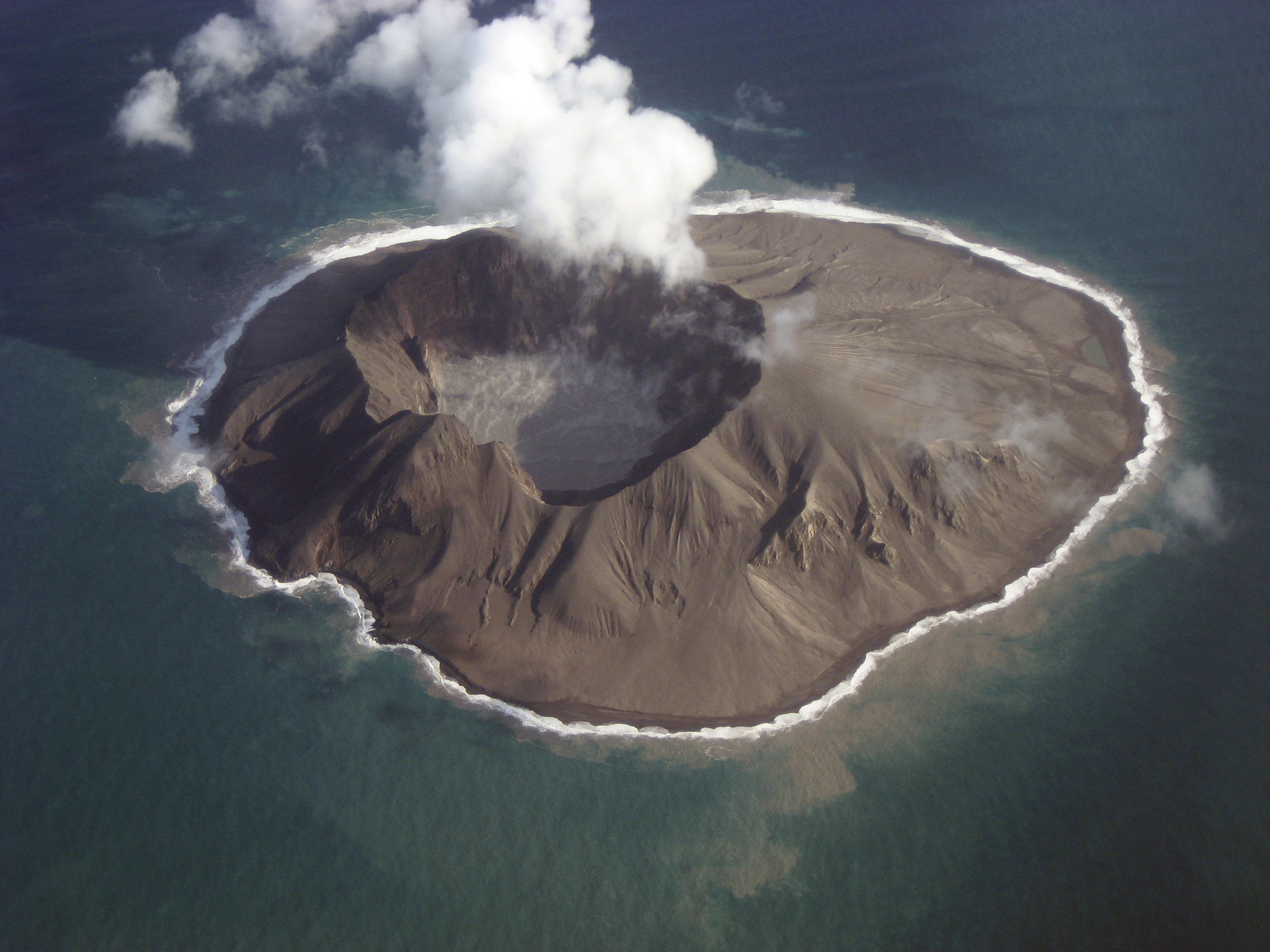 © 23 Oct 2008 by Jerry Morris
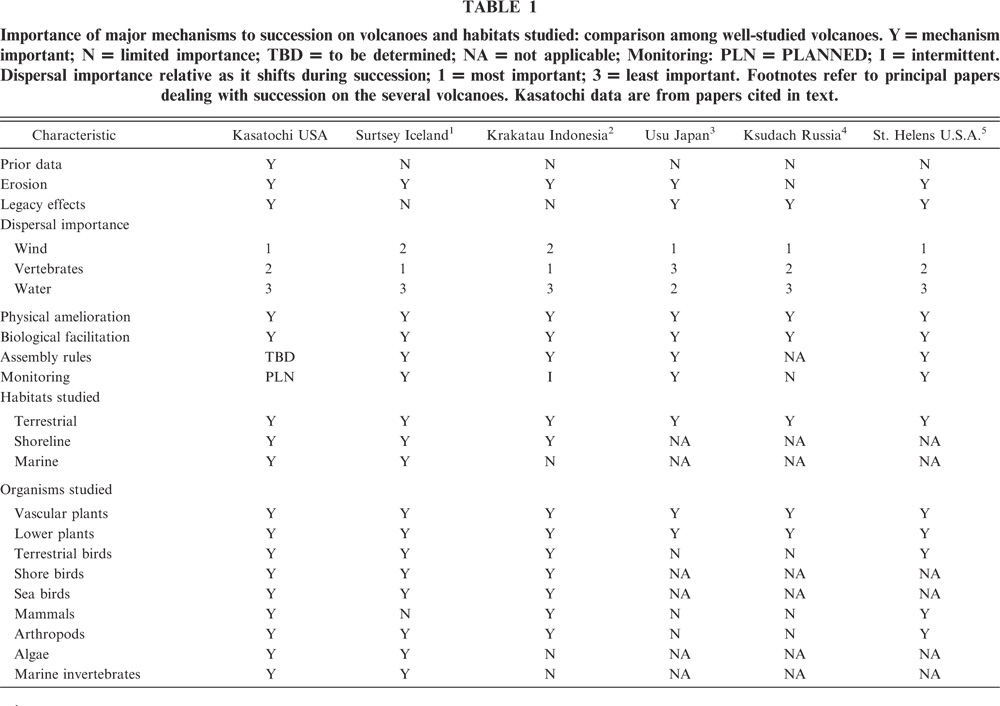 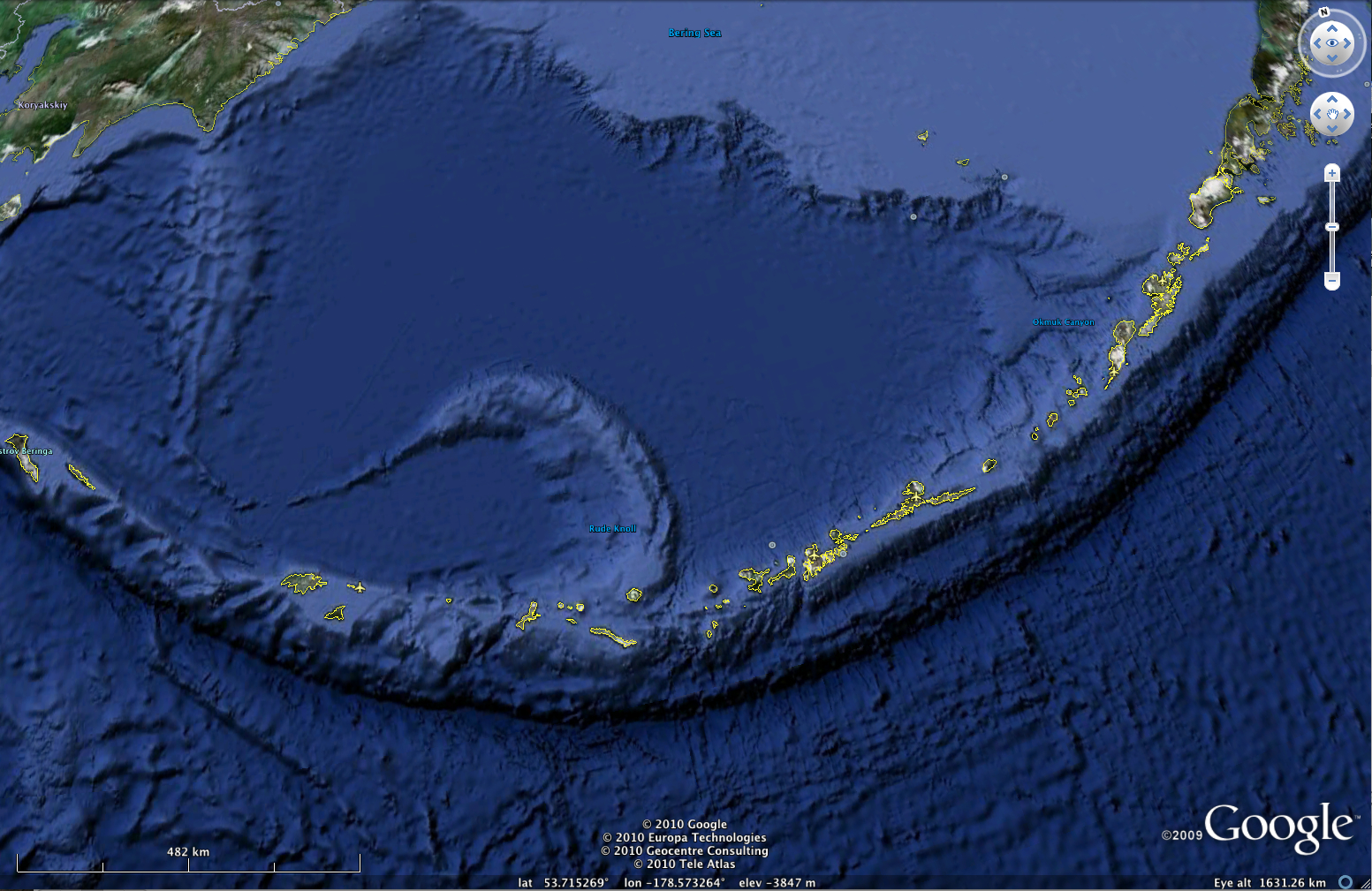 20-35 km from nearest islands 	(12-22 mi)
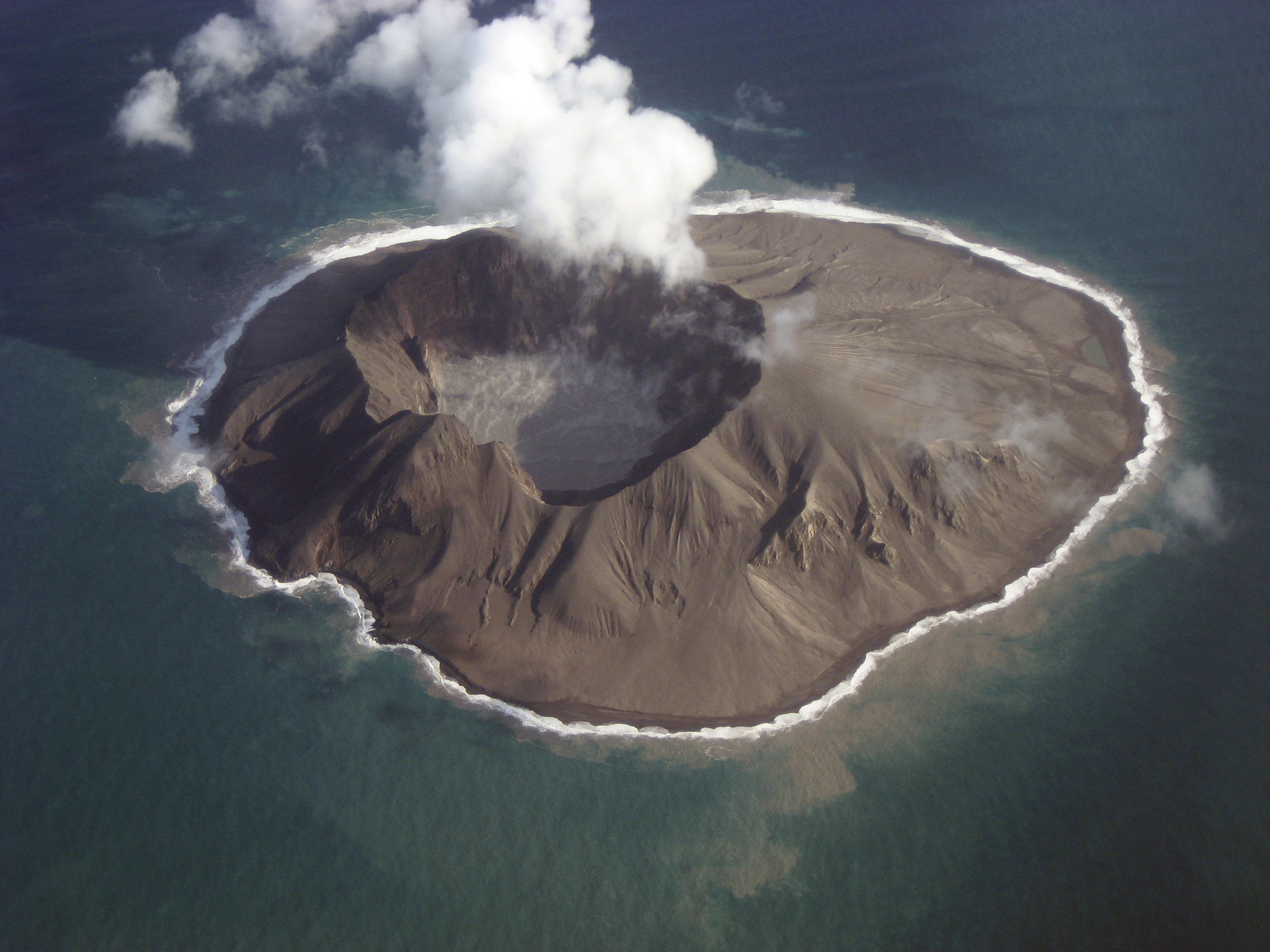 Expectations - 

Year 1+ no survivors & no life

Colonizers from air, ocean drift, vertebrate transport
	- few and rare with most failing to establish

Surtsey – 1964-1975, three arthropod species
			(Thornton & New 2007)
© 23 Oct 2008 by Jerry Morris
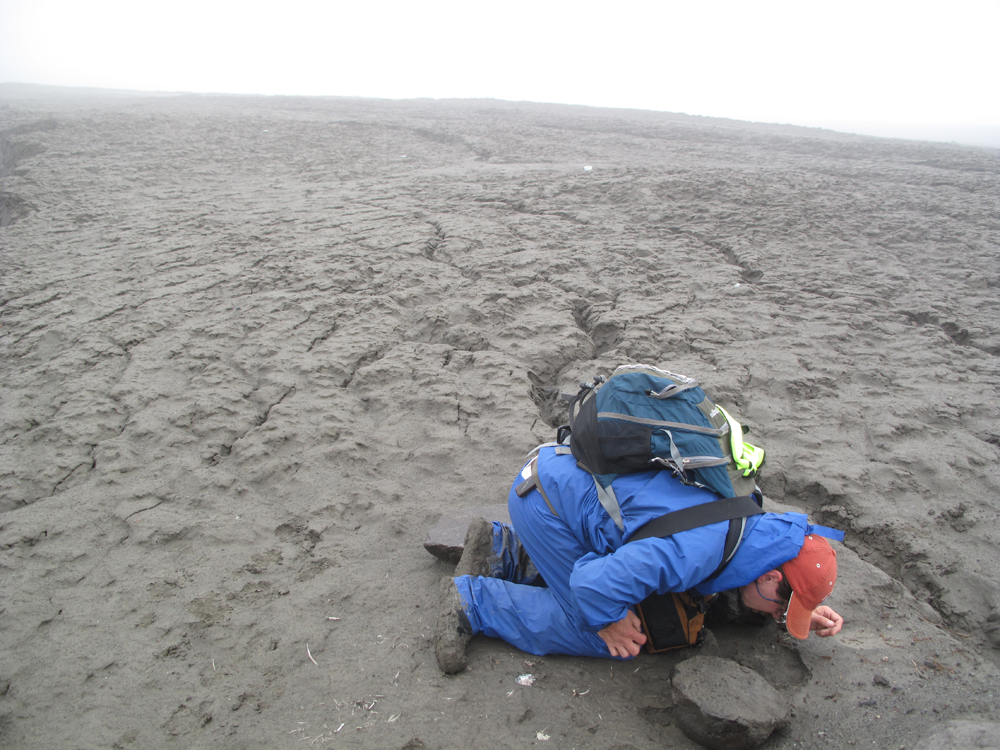 © Ned Rozell
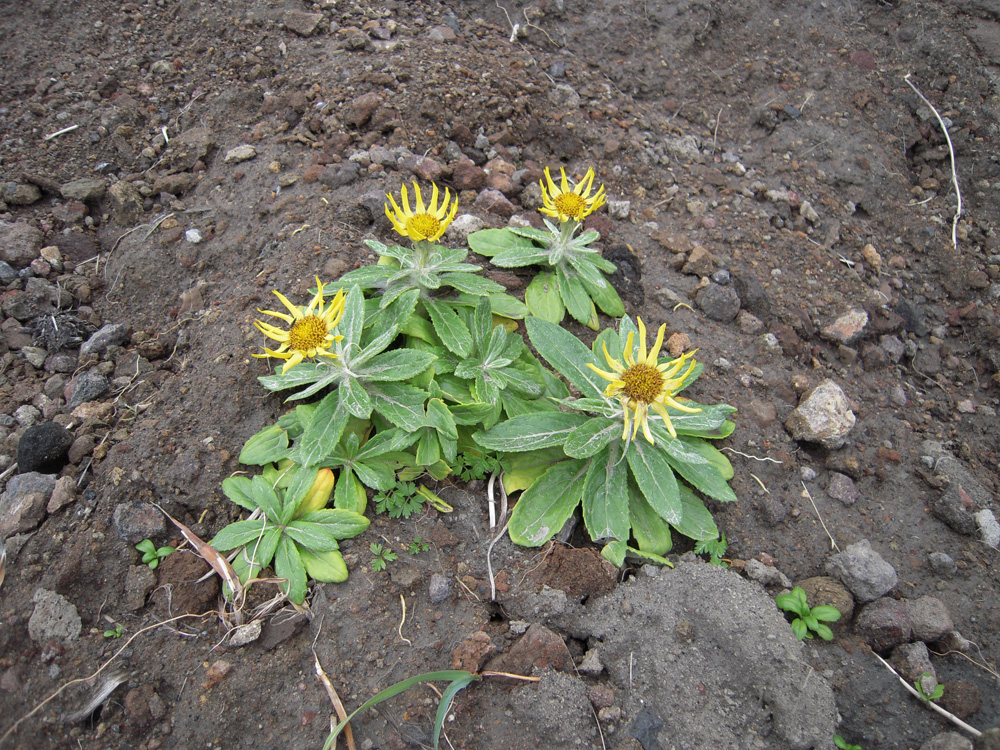 Senecio pseudoarnica
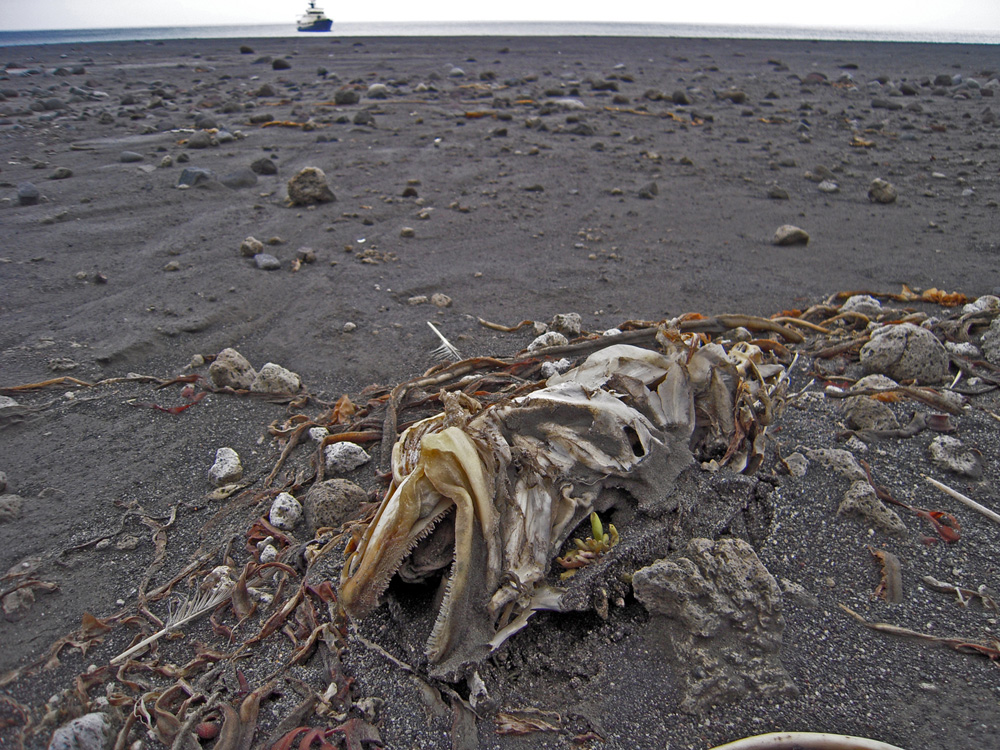 Findings, 2009

17 post-eruption species

presumed non-breeding survivors

4-9 breeding	

Findings, 2010

7 lost from 2009

18 post-eruption species, most breeding
Findings, 2011???

Waiting on specimen processing and Identification.
Project Goals

Kasatochi Island

Methods

Results	

Future work
Are the 2009 + 2010 populations descended from 2008 populations or are they descended from populations on other islands? 
	(survivors or immigrants)

How similar are the 2009 + 2010 populations genetically?
How to answer these questions?
Need:

Specimens

DNA

Successful COI gene amplifications
Gather specimens for DNA extraction
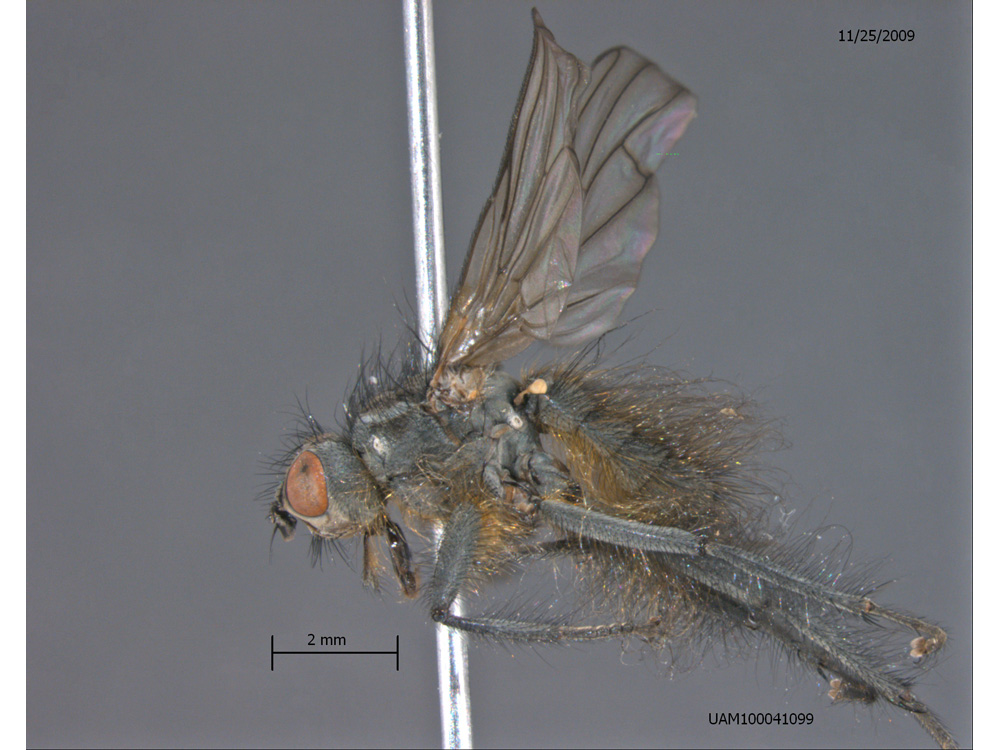 Scathophagidae: 
  Scathophaga frigida
Abundant near kelp post-eruption
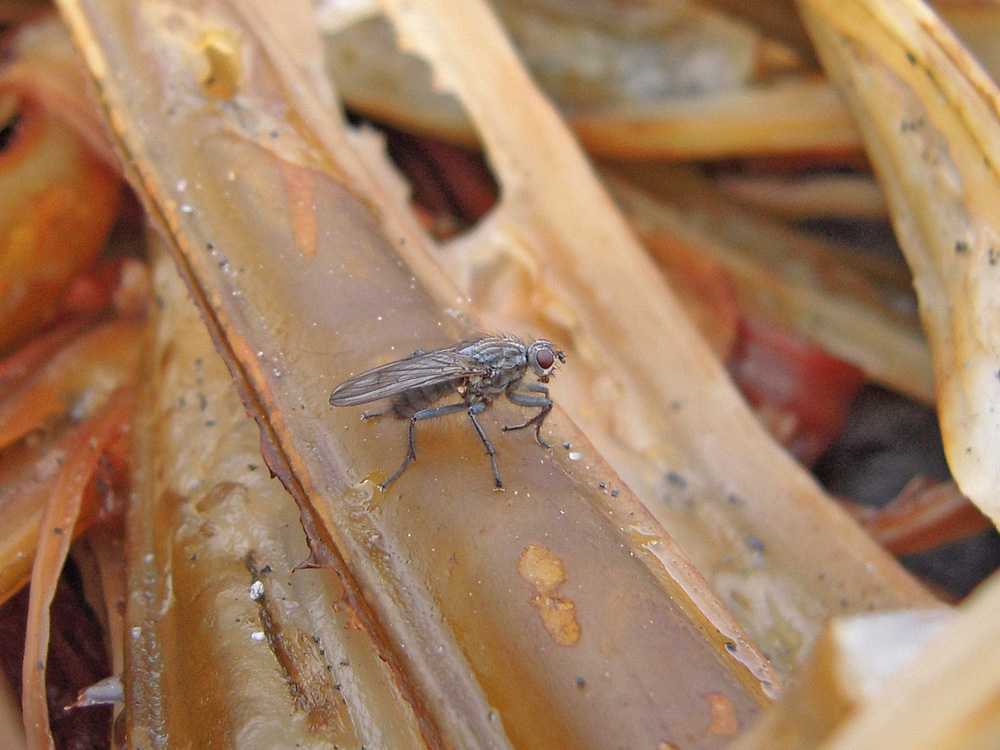 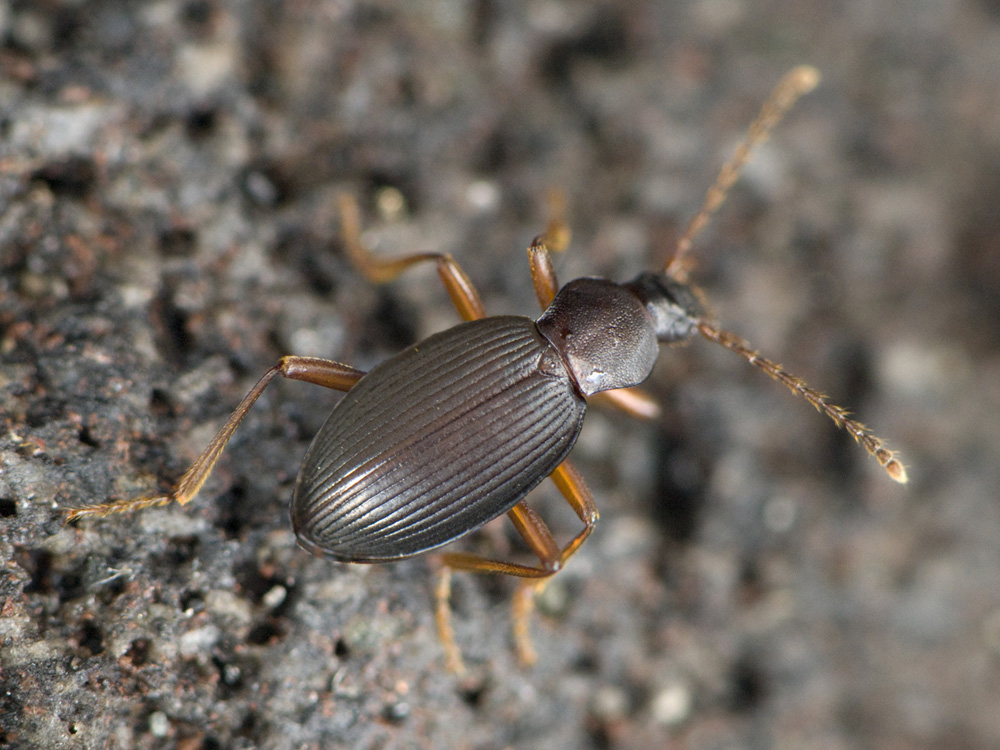 Agyrtidae: Lyrosoma opacum Mannerheim
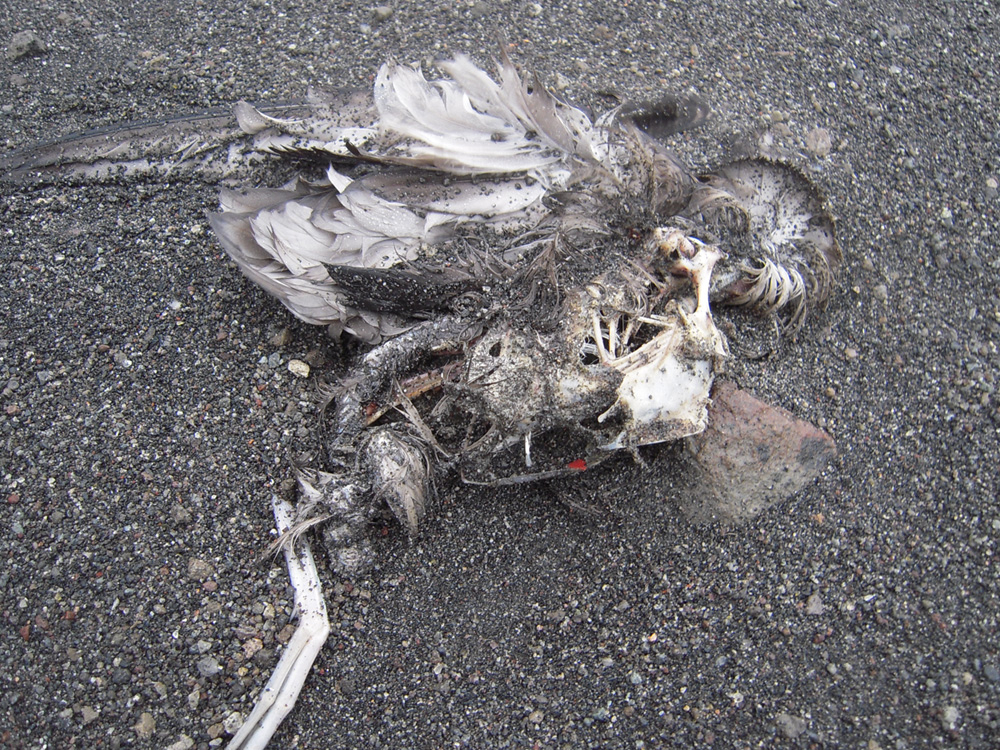 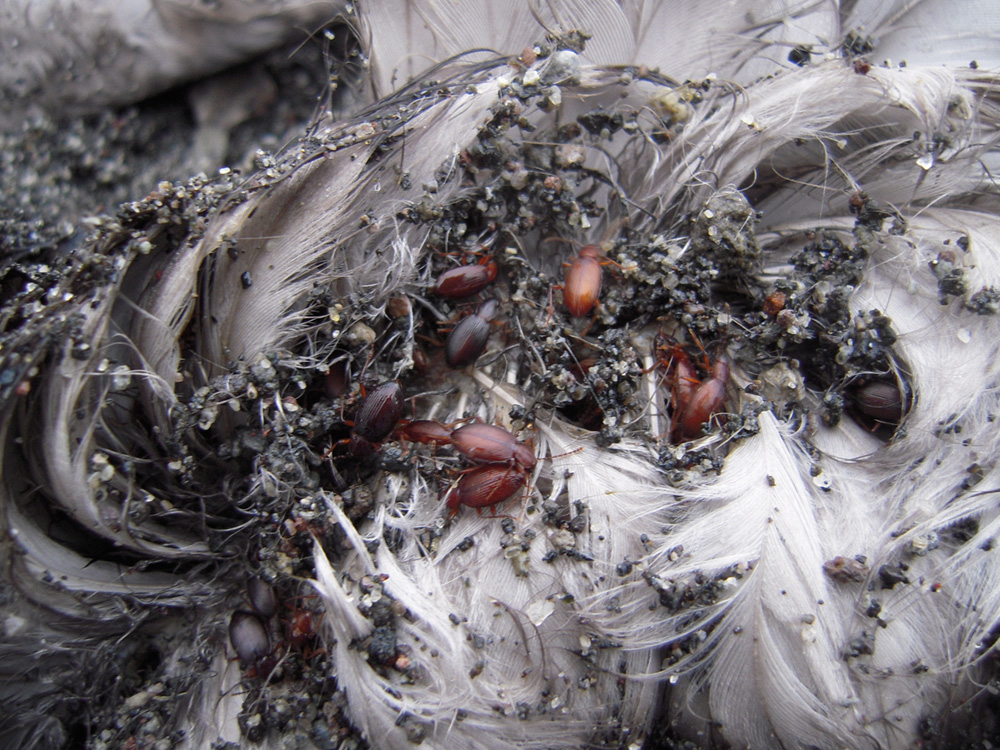 Once collected specimens needed to be prepared for DNA extraction

Processing field samples

Mounting relevant specimens

Cryovialing tissues

Identifying specimens
Obtaining DNA 

QIAGEN DNeasy Kit 

DNA from 2 sources: legs and whole bodies

Mass spectrometer to analyze success
Whole bodies = 335 ng/ul DNA
Legs = 35 ng/ul DNA
Amplifying the COI mtDNA gene

PCRs with standard forward (L-C-1490) and reverse (H-CO-2198) primers.

Gel electrophoresis to analyze success of PCRs 

96 well plate containing successful amplifications sent to the HTGU at the UW for rapid bidirectional DNA sequencing

Sequences analyzed and compared
Problems encountered

Difficulties with Identification

Previously mounted un-cryovialed specimens resulting in unproductive DNA extractions

Unsuccessful COI gene amplifications

This work was completed for 2009 and 2010 Kasatochi Island specimens thanks to an undergraduate grant from Alaska EPSCoR in spring 2011
Project Goals

Kasatochi Island

Methods

Results	

Future work
B
8.596% [A vs B]
A
4.803% [B vs C]
9.028% [A vs C]
C
Ave within clade uncorrected p
MP bootstrap, 100 reps
0.291%
8.596% [A vs B]
0.0388%
0.95
B
4.803% [B vs C]
A
9.028% [A vs C]
1.0
C
0.0655%
1.0
Above = MP Boot
Below = Bayesian PP
10,000,000 MCMCMC
GTR+I, saving 1/1,000
Burnin = 50% (5,000 trees)

Note: 2010 Scathophaga not
identified to species
Timeline
       2009	2010
C         A, B, C(rare)         B(rare),C
So are the 2009 + 2010 populations descended from 2008 populations or are they from other islands? 
	uncertain– only one 2008 sample amplified
	
	This 2008 samples is identical to most 2010 samples		which suggests survivorship

	need more samples!

How similar are the 2009 and 2010 populations genetically?
	Not very- suggests large shift in insect community as species  	establish themselves
Project Goals

Kasatochi Island

Methods

Results

Future work
Future Goals

Process 2011 specimens from Kasatochi and nearby Islands

Amplify DNA of these specimens as well as the C0II Gene of Lyrosoma opacum specimens

Develop DNA techniques to amplify the other 2008 Kasatochi Island specimens

Compare and analyze Results

This work is currently being funded by an undergraduate grant from Alaska EPSCoR for the spring semester of 2012
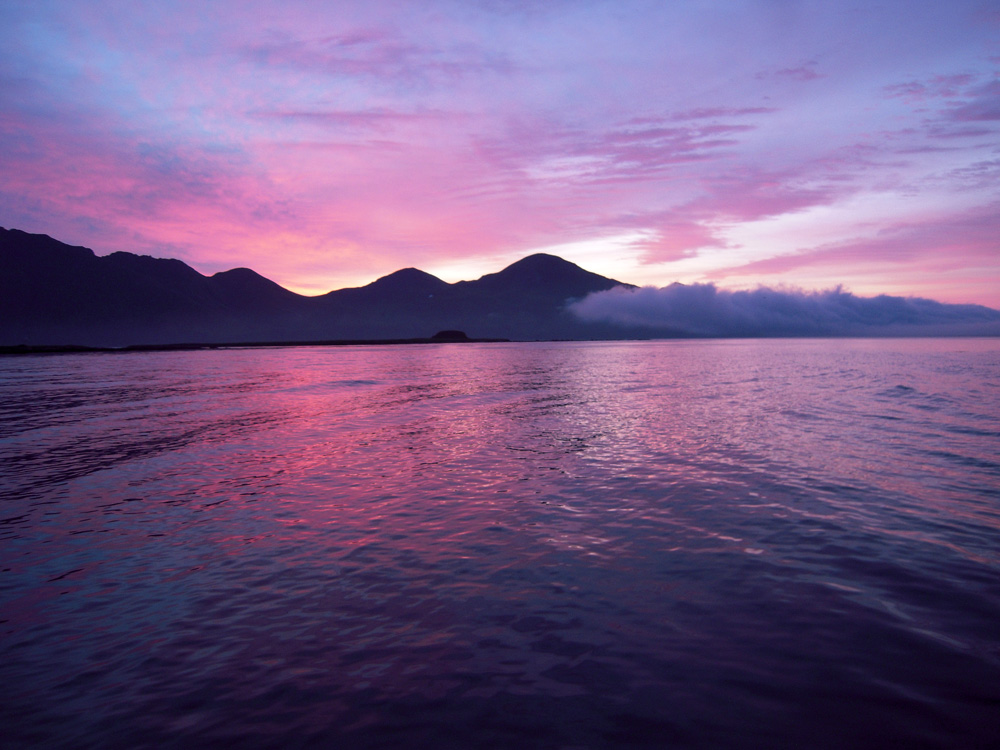 Acknowledgements:


United States Fish and Wildlife Service

United States Geological Survey

National Science Foundation

Alaska EPSCoR

University of Alaska Museum

Dr. Derek Sikes

Steve Peek